Ayat Majmuk
https://youtu.be/U1fhJcDyjR4
https://youtu.be/Ndic8PLRLA4
Definisi Ayat Majmuk
Ayat majmuk ialah ayat yang terdiri daripada beberapa ayat tunggal.
Jenis Ayat Majmuk
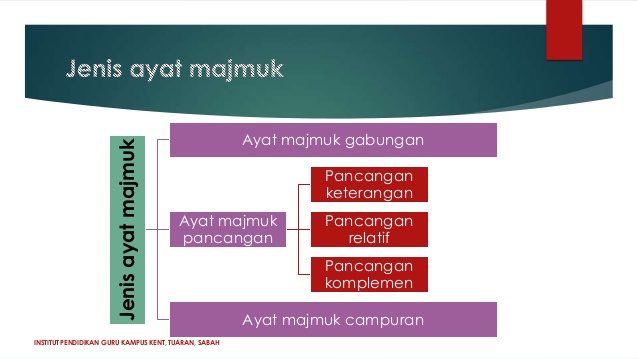 1. Ayat Majmuk Gabungan
Ayat majmuk gabungan ialah ayat yang terdiri daripada dua ayat atau lebih yang dijadikan satu dengan cara menggabungkan atau mencantumkan ayat-ayat tersebut dengan kata hubung seperti dan, tetapi, atau, manakala dan sebagainya.
Contoh
Murid itu bernyanyi sambil menari.  (FN+FK)
Samai ke kedai, kemudian ke sekolah. (FN+ FS)
Dia serta keluarganya akan ke Langkawi.(FN+FS)
Sulaiman dan Jayaraman murid Kelas 6 Jati. FN+FN
Hartini murid yang baik, malahan berbudi bahasa. FN+ FN
Pulau itu sangat cantik tetapi tidak dijaga. (FN+FA)
Gabungkan ayat-ayat tunggal di bawah ini supaya menjadi ayat majmuk.
Faizah bijak. Faizah berbudi bahasa.
Ibu ke pasar dahulu.  Ibu ke kedai runcit.
Mereka bertepuk tangan. Mereka bersorak.
Harga pakain itu mahal.  Kualitinya rendah.
Beliau berdiri.  Beliau mengemukakan pertanyaan.
Hilman pandai.  Hilman malas berusaha.
Puan Halimah guru Metemetik.  Puan halimah guru Sajarah.
Semua mahasiswa-siswi wajib menyertasi kegiatan ini.  Mahasiswa-siswi tahun 4 tidak wajib menyertai kegiatan ini.
Jawapan
Faizah bijak dan berbudi bahasa.
Ibu ke pasar dahulu kemudian ke kedai runcit.
Mereka bertepuk tangan sambil bersorak.
Harga pakain itu mahal tetapi kualitinya rendah.
Beliau berdiri lalu mengemukakan pertanyaan.
Hilman pandai tetapi malas berusaha.
Puan Halimah guru Metemetik dan guru Sajarah.
Semua mahasiswa-siswi wajib menyertasi kegiatan ini kecuali tahun 4 tidak wajib menyertai kegiatan ini.
2. Ayat Majmuk Pancangan
Ayat majmuk pancangan ialah ayat yang terdiri daripada satu klausa bebas (ayat induk) dan satu klausa tak bebas (ayat kecil).

Jenis ayat majmuk pancangan terdiri:
     -  Ayat majmuk relatif (yang)
	- Ayat majmuk komplemen (bahawa, untuk)
	- Ayat majmuk keterangan (kerana, ketika, kerana, jika, dengan….)
(i)  Ayat Majmuk Relatif
Ayat majmuk relatif ialah ayat majmuk yang menggunakan kata hubung 
‘ yang ’.
Contoh
Kereta yang berwarna putih itu kereta Cikgu Aminah.
		Ayat induk : Kereta itu kereta Cikgu Aminah.
		Ayat kecil   :  Kereta itu berwarna putih.
            Kata hubung relatif : yang
Contoh
1. Bangunan yang tinggi itu sangat cantik. FN+FA
2. Kereta yang dinaiki oleh mereka kemalangan.FN+FK
3. Filem yang akan ditayangkan itu sangat hebat. FN+FA
4. Murid yang berpakaian kemas itu dari Kelas 6 Rajin. FN+FS
5.  Abang akan mendaki gunung yang paling tinggi di dunia. FN+FK
6. Lembu ini ialah lembu Kihsan yang diimport dari luar negara. (FN+FN)
7. Kami akan ke rumah beliau yang terletak di hujung kampung. (FN+FS)
8. Shamsul ialah anak petani yang cemerlang dalam peperiksaan. (FN+FN)
Latihan B
Pisahkan ayat-ayat di bawah ini kepada ayat induk dan ayat kecil.
Contoh:
	Pemain yang pandai itu daripada pasukan Kelantan.
          ayat induk :  Pemain itu daripada pasukan Kelantan.
          ayat kecil    : Pemain itu pandai.
1. Hujan yang melanda negeri itu sangat lebat.FN+FA
2. Kanak-kanak yang sedang duduk di situ sangat bijak. FN+FA
3. Dialah pemain hoki yang menjaringkan gol kemenangan. FN+FN
4.  Bangunan yang tinggi itu Bangunan 20 di YRU.FN+FN
5.  Pelakon utama yang membintangi filem tersebut dari Langkawi.FN+FS
6.  Pasukan kita dianggotai oleh murid tahun 4 yang berbakat.FN+FK
7.  Kami akan berkhidmat di negara yang sedang berperang itu.FN+ FK
8. Pasukan yang akan menentang pasukan kami dari luar negara.FN+FS
9. Beliau sangat cekap menunggang motosikal yang berkuasa tinggi.FN+FA
10. Marina akan menyertai pasukan bola sepak yang sangat terkenal.FN+FK
(ii) Ayat majmuk pancangan komplemen
ialah ayat majmuk yang pempunyai bahagian komplemen yang menggunakan kata hubung bahawa dan untuk.  Bahagian komplemen berfungsi sebagai unsur yang melengkapkan ayat tersebut.
Cotoh
1.  Samy menyatakan bahawa dia akan pulang esok. FN+FK
    Ayat tersebut terdiri daripada dua ayat di bawah ini: 
    Ayat induk 		: Samy menyatakan 
          (sesuatu)		= Dia akan pulang esok.
    Ayat komplemen:  Dia akan pulang esok.
    Kata hubung komplemen : bahawa
2.  Untuk mereka menjawab soalan itu sangat sukar. FN+FK
 Ayat Induk	 	: (sesuatu) itu sangat sukar.
  (sesuatu)		= Mereka menjawab soalan itu.
Ayat komplemen :  Mereka menjawab soalan itu.
Kata hubung komplemen: untuk
Contoh Lain
1.  Untuk (sesuatu) kami mengatasi masalah itu tidak sukar. FN+ FA
2.  Kami mengetahui bahawa pasukan mereka kuat. FN+ FK
3.  Untuk saya menjawab soalan itu bukannya mudah. FN+ FA
4. Beliau menegaskan bahawa tuduhan itu tidak benar. FN+FK
5. Untuk kami mengingatkan peristiwa itu adalah pahit. FN+FA
6. Mereka menyedari bahawa pasukan lawan sangat kuat.  FN+FK
7.  Kami meramalkan bahawa banjir besar akan berlaku lagi.  FN+FK
Perhatian
1.  Kata hubung komplemen untuk hanya digunakan dalam subjek ayat.
	Contoh: Untuk mereka menjawab soalan itu agak mustahil.
2. Untuk juga digunakan sebagai kata hubung dalam ayat majmuk keterangan.
	Contoh:  Hamdan ke rumahnya untuk mengambil baju sukan.
3. Kata hubung relatif yang tidak boleh menggantikan kata hubung komplemen   bahawa.
LatihanSambungkan ayat-ayat di bawah ini supaya menjadi ayat majmuk komplemen.
Soalan : Guru besar menegaskan (sesuatu). Disiplin sangat penting.
Jawapan : Guru besar menegaskan bahawa disiplin sangat penting.
Latihan C
Sambungkan ayat-ayat di bawah ini supaya menjadi ayat majmuk.
1.  Beliau membuat pemilihan itu.  Pemilihan itu adalah tepat.
Beliau membuat pemilihan itu bahawa pemilihan itu adalah tepat.
2.  Keputusan itu sangat wajar.  Mereka membuat keputusan itu.
Keputusan itu sangat wajar bahawa mereka membuat keputusan itu.

3.  Kami berpendapat (sesuatu). Mutu sukan negara semakin baik.

4.  Kamu menyelasaikan masalah tersebut.  Masalah itu agak rumit.
5.  Pihak sekolah menegaskan (sesuatu).  Masalah itu telah diselesaikan.
6.  Kami mencapai kemenangan itu.  Kemenangan itu bukanya mudah.
7. Tindakan tegas itu memang wajar.  Kita mengambil tindakan tegas itu.
(iii) Ayat majmuk pancangan keterangan
Ayat majmuk pancangan keterangan ialah ayat majmuk yang mempunyai ayat keterangan atau klausa keterangan di dalamnya.  Ayat seperti ini disambungkan dengan menggunakan kata hubung ketika, kerana, jika, dengan dan sebagainya.
Contoh
Dia selalu mendapat nombor satu kerana rajin belajar.
Ayat induk		:	Dia selalu mendapat nombor satu.
Ayat keterangan	:	(Dia) rajin belajar.
Kata hubung keterangan : kerana
Contoh ayat
1.  Kami ke sekolah dengan menaiki bas. (FN+FS)
2.  Kamu telah berusaha sehingga berjaya. (FN+ FK)
3.  Apabila saya melompat, lutut saya sakit. (FN+FA)
4. Badan kita akan kurus jika menghidap penyakit itu. (FN+FA)
5. Beliau guru disiplin ketika saya bertugas di sekolah itu. (FN+FN)
6. Abang masih di sekolah kerana menghadiri kelas tambahan. (FN+FS)
7. Sayalah guru besar sekolah itu sewaktu beliau berkhidmat di situ. (FN+FN)
8.  Ayat melakukan pelbagai pekerjaan untuk meningkatkan pendapatan. (FN+FK)
Latihan DPisahkan ayat-ayat di bawah ini supaya menjadi ayat tunggal.
Contoh :
Soalan		:  Walaupun tidak sihat, dia tetap ke sekolah.
Jawapan	:  Dia tetap ke sekolah.
			   Dia tidak sihat.
Soalan Latihan D
1.  Kami berdoa agar ibu cepat sembuh.
2.  Kakak sangat cergas kerana selalu bersenam.
3.  Tatkala matahari terbenam, adik masih di padang.
4.  Sekiranya tidak berpindah, beliau guru kelas kami.
5.  Saya tidak akan bermain bola sepak jika hujan turun.
6.  Ladianya semakin pantas setelah loceng dibunyikan.
7.  Apabila hujan turun, kakak segera mengangkat jemuran.
8.  Sementara mendapat pekerjaan tetap, kakak bekerja di kilang itu.
9.  Semasa saya bersekolah di sini, ketua guru disiplin ialah Cikgu Kamal.
3.  Ayat Majmuk Campuran
Ayat Majmuk Campuran ialah ayat yang mempunyai lebih daripada satu jenis ayat yang terdiri daripada campuran ayat  tunggal dengan beberapa ayat majmuk.
Contoh 1
Azrul dan Kamar membaca karangan yang ditulus oleh Wong.
Ayat ini terdiri daripada campuran:
		a) Ayat majmuk gabungan, dan
		b)  Ayat majmuk relatif.
Contoh 2
Azrul dan Kamar membaca karangan. (ayat majmuk gabungan)

Ayat 1	:	Azrul membaca karangan.
Ayat 2	:	Kumar membaca karangan.
Kata hubung gabungan : dan
Contoh 3
Azrul dan Kamar membaca karangan yang ditulis oleh Wong.
Ayat induk 	: Azrul dan Kamar membaca karangan.
Ayat kecil 	: Karangan ditulus oleh Wong.
Kata hubung ralatif 		: 	yang
Kata hubung gabungan 	:	dan
Contoh 4
Dia ke sekolah, manakala abangnya yang sakit itu ke klinik.
 Ayat ini terdiri daripada campuran :
	a) Ayat majmuk gabungan, 
	b) Ayat majmuk relatif. 

a) Ayat majmuk gabungan = Dia ke sekolah, manakala abangnya ke klinik.
		ayat 1	= Dia ke sekolah
		ayat 2 	= Abangnya ke klinik.
b) Ayat majmuk relatif = Abangnya yang sakit itu ke klinik.
		ayat induk 	= Abangnya ke klinik.
		ayat kecil	= Abangnya sakit.	
		Kata hubung ralatif = yang
Contoh 5
Murid yang cemerlang disukai oleh guru dan rakan-rakanya.
	Ayat ini terdiri daripada campuran:
	i) Ayat majmuk gabungan, dan
	ii)  Ayat majmuk relatif.

 i) Ayat majmuk gabungan : Murid yang cemerlang disukai oleh guru dan rakan-rakanya.
- ayat 1 : Murid cemerlang disukai oleh guru.
- ayat 2 : (Murid cemerlang disukai oleh) rakan-rakannya.
Kata hubung gabungan : dan
ii) Ayat majmuk relatif :  Murid yang cemerlang disukai oleh guru.
Ayat induk : Murid disukai oleh guru.
Ayat kecil   :  Murid cemerlang
Kata hubung relatif : yang
Contoh 6
Suhaina sangat pandai kerana sering membaca dan sentiasa mengulang kaji pelajaran. (FN+FA)
		Ayat ini terdiri daripada campuran:
	a) Ayat majmuk keterangan, dan
	b) Ayat majmuk gabungan
a) Ayat majmuk keterangan:
Suhaina sangat pandai kerana sering membaca.
Ayat 1	: Suhaina sangat pandai.
Ayat 2	: (Suhaina) sering membaca.
Kata hubung keterangan : kerana
b) Ayat majmuk gabungan:
Suhaina sangat pandai kerana sering membaca dan sentiasa mengulang kaji pelajaran.
Ayat 1  : Suhaina sangat pandai kerana sering membaca.
Ayat 2  :  (Suhaina sangat pandai kerana sering) mengulang kaji pelajaran.
Kata hubung gabungan : dan
Latihan EPisahkan ayat-ayat di bawah ini kepada ayat tunggal.
Contoh :
Ibu membeli sayur,ikan dan daging.
a) Ibu membeli sayur.
b) Ibu membeli ikan.
c) Ibu membeli daging.
1. Murid yang pintar itu ditawari biasiswa oleh pihak bank.
2.  Hilmi dan Manat ialah pemain bola sepak sekolah.
3.  Kami ke sana untuk membeli buah durian yang manis.
4.  Kami ke sana sekarang kerana mambantu mangsa kemalangan itu.
5.  Apabila hujan turun, mereka berteduh di bawah pokok yang rendang itu.
6.  Guru menyatakan bahawa Yasin dan Yusof akan mewakili sekolah kita.
7.  Beliau ialah guru besar yang telah memajukan dan membangunkan sekolah ini.
8.  Mohamad, Mohon dan Kim Seng sangat bijak kerana mereka lulus dengan cemerlang.
9.  Jurulatih itu amat pandai untuk Menyusun strategi bagi menghadapai pasukan yang lebih berpengalaman.
10. Pasukan penyelamat ke kampung itu untuk memberikan bantuan kepada mangsa banjir yang terperangkap.
Susunan Ayat
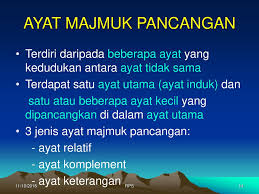